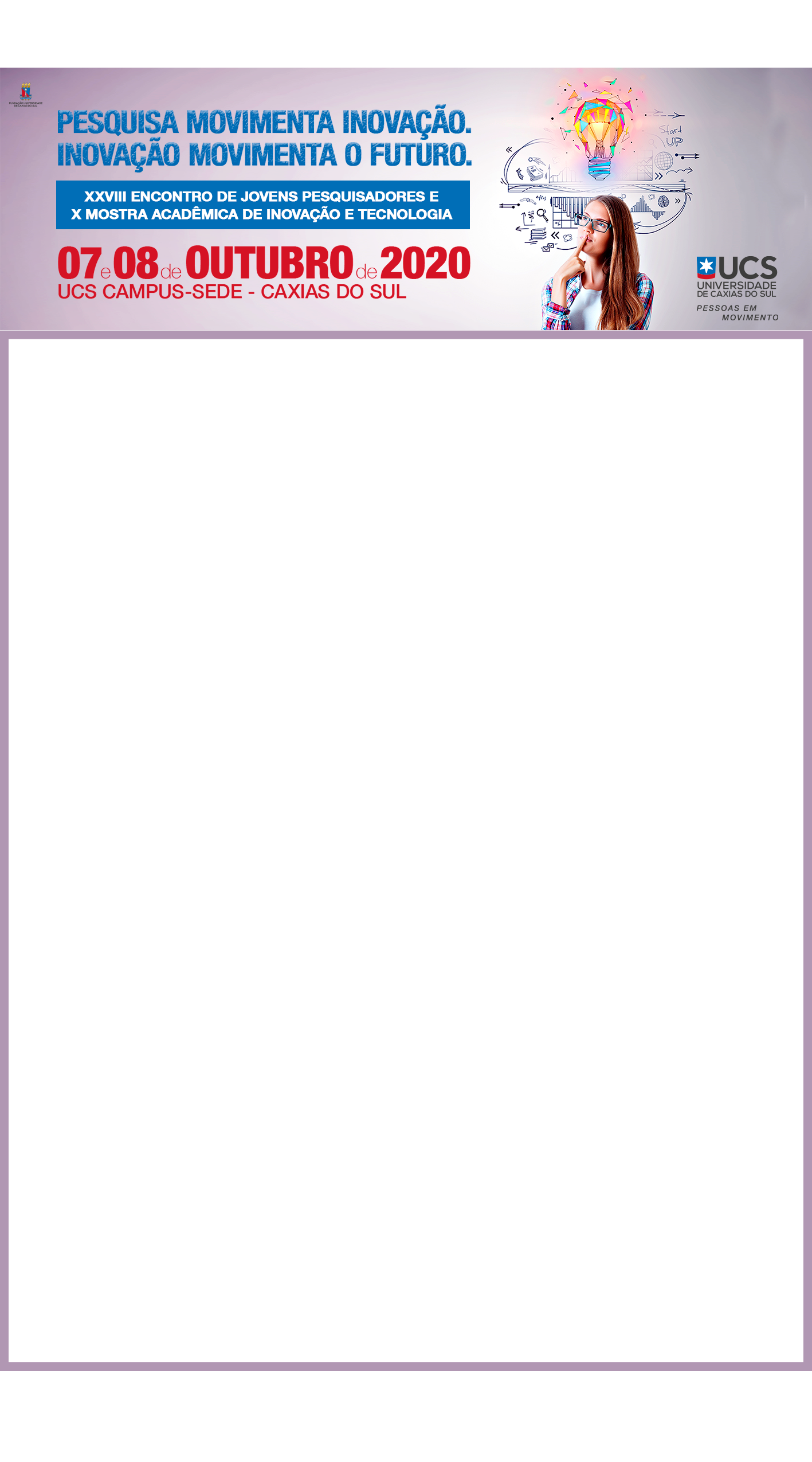 Construção e validação de um modelo de observatório
de desenvolvimento baseado em conhecimento da região da 
Serra gaúcha como uma plataforma para a promoção 
de territórios inteligentes

KBD II
Autores: Renata Chaielen Tres, Rafael de Lucena Perini, Ana Cristina Fachinelli.
INTRODUÇÃO / OBJETIVO

A proposta do projeto se situa no campo do Desenvolvimento Baseado em Conhecimento (Knowlwdge-Based Development) e busca avançar no estudo das possibilidades de desenvolvimento dos territórios ancoradas em seus recursos imateriais revelados por indicadores e informações sobre seu sistema de valores expressos nos seus capitais.
Dessa forma, nesse projeto, analisa-se e caracteriza-se o desenvolvimento baseado em conhecimento em territórios inteligentes por meio da observação dos sistemas regionais de inovação e aprendizagem; dos sistemas de regulação e ordenamento legal das cidades inteligentes e sustentáveis; do empreendedorismo e sustentabilidade socioeconômica das organizações; dos desafios presentes e futuros para o desenvolvimento regional.
MÉTODO

O método misto foi utilizado para a análise dos dados com a aplicação da taxonomia do sistema de capitais em cidades brasileiras. A pesquisa assume a estratégia de triangulação concomitante, em que os dados quantitativos e qualitativos são coletados ao mesmo tempo, e depois os bancos de dados são comparados para observar convergências, divergências ou combinações.
RESULTADOS PRELIMINARES

Por tratar-se de um estudo em andamento, os resultados expressos são de caráter preliminar. A análise quantitativa caracteriza-se pelo emprego de métodos estatísticos tanto na coleta quanto no tratamento dos dados. A fase final da análise, que é a elaboração das conclusões, volta a misturar as abordagens qualitativa e quantitativa pois precisa relacionar todas as fases anteriormente. Além desse estudo, um dos objetivos do projeto KBD II é a construção de uma plataforma web, que disponibiliza: dados dinâmicos e informações de Cidades da região de acordo com o Sistema de Capitais e das combinações dos indicadores dos ODS e ISO 37122, bem como dados do monitoramento contínuo da percepção dos cidadãos sobre as cidades. Compreendo isso, assumiu-se o compromisso de criar essa plataforma e de organizar informações presentes
REFERÊNCIAS BIBLIOGRÁFICAS

GARCIA, B. C.; MARTINEZ, A. Knowledge-based citizenship: a capitals system perspective. International Journal of Knowledge-Based Development, v. 6, n. 2, p. 152-173, 2015. 
OLAVARRIETA, G.; CARRILO, F. J. Capital Inteligencia. In: CARRILO, J. F. Sistemas de Capitales y Mercados de Conocimiento. Monterrey, México: World Capital Institute, 2014.
OCDE. Competencies for the knowledge economy. In: Education Policy Analysis – Chapter 4, pp. 99-118, 2001.